Памятник природы – пещеры Хээтэй
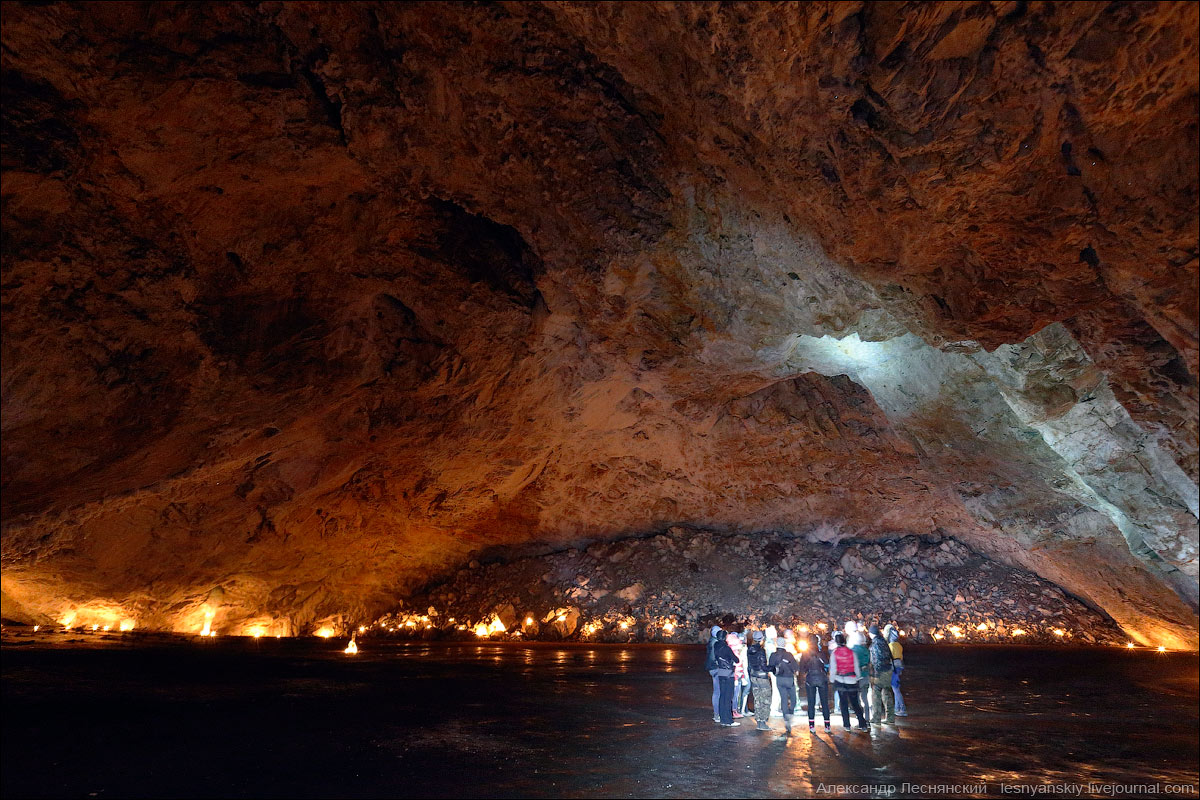 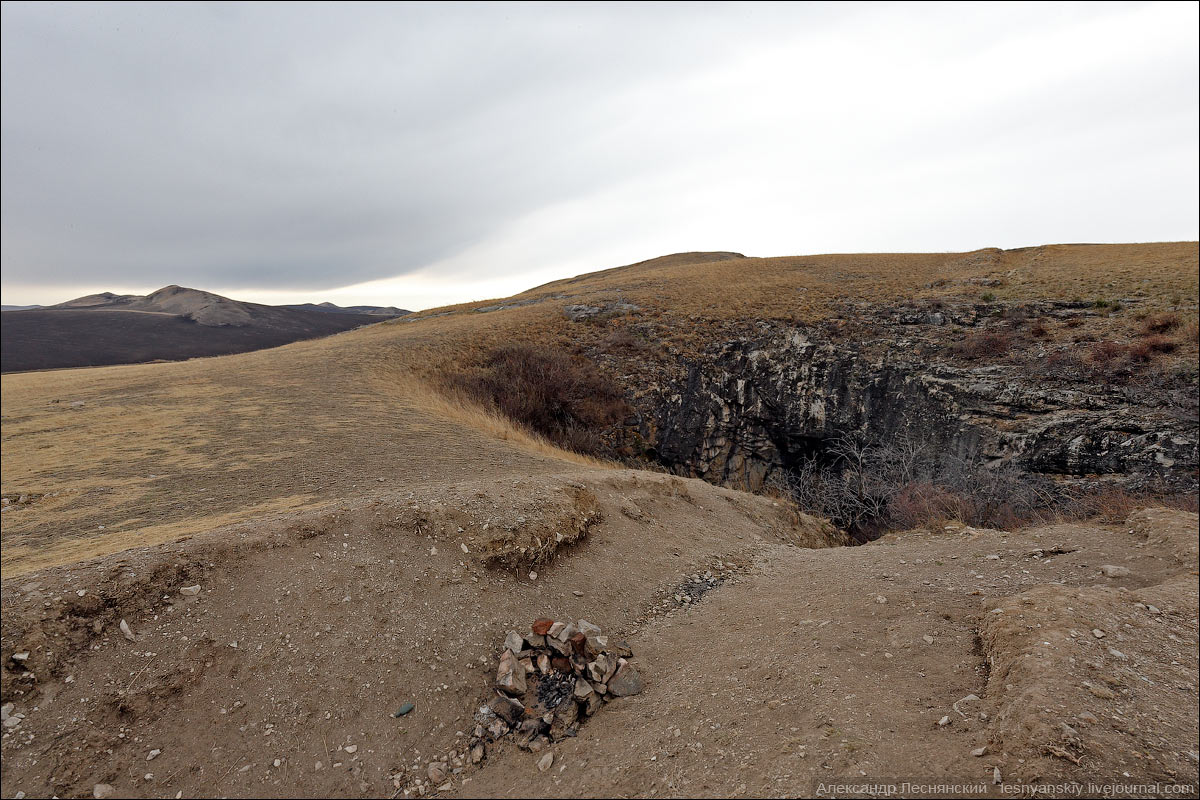 [Speaker Notes: Это грандиозное творение природы в древности  называли «Михачи» что переводится как «Людоедская». Напрашивалась мысль, что там жили людоеды, но, это не так.. Название пещера получила потому что она как будто «проглатывала» людей. То есть люди уходили в нее и не возвращались. В 60 годах пещеру переименовали в «Хээтэй» что означает «Узорчатая» из-за великолепных ледовых орнаментов, украшавших своды и стены. В пещеру проникаешь через амбразураподобное отверстие. Спуск идет по веревке по ледяному отвесу. В древние времена сюда потоком стекала вода, образуя 11-метровый водопад. Потом  вода замерзла и получился ледяной отвес.]
[Speaker Notes: Это грандиозное творение природы в древности  называли «Михачи» что переводится как «Людоедская». Напрашивалась мысль, что там жили людоеды, но, это не так.. Название пещера получила потому что она как будто «проглатывала» людей. То есть люди уходили в нее и не возвращались.]
[Speaker Notes: В 60 годах пещеру переименовали в «Хээтэй» что означает «Узорчатая» из-за великолепных ледовых орнаментов, украшавших своды и стены.]
Памятник природы – пещеры Хээтэй
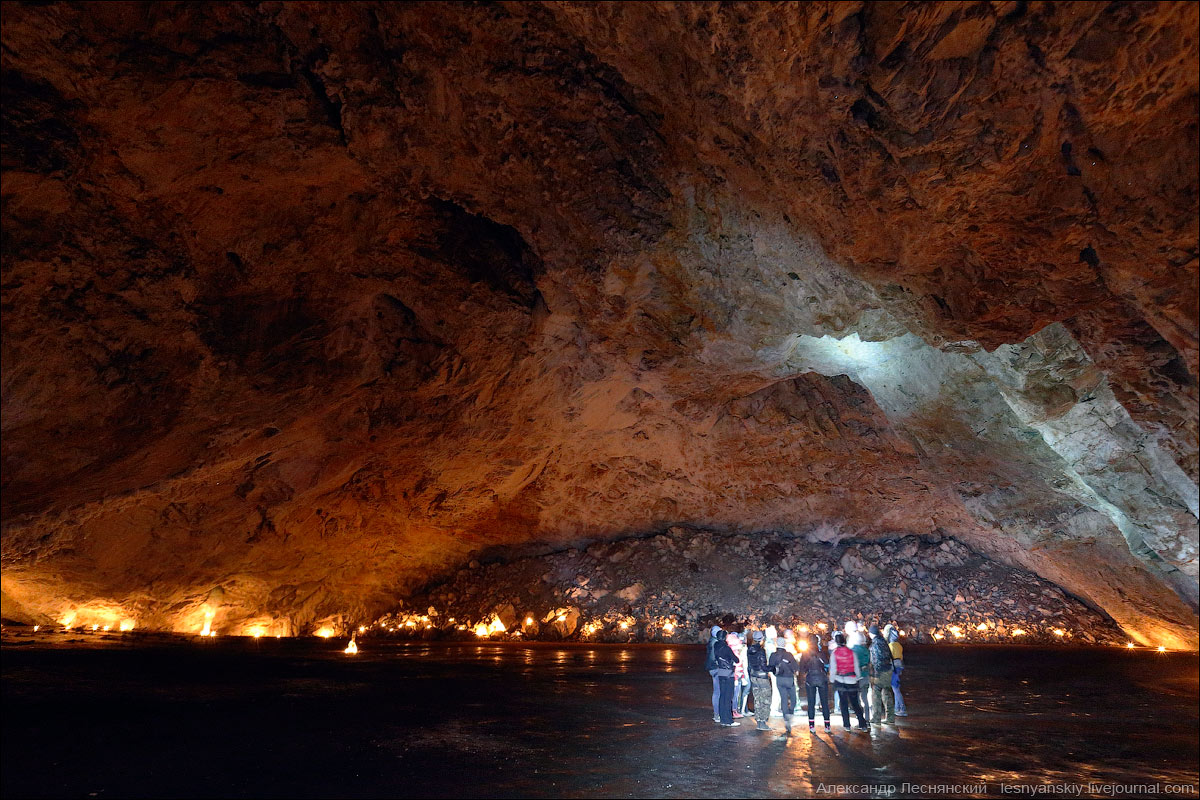 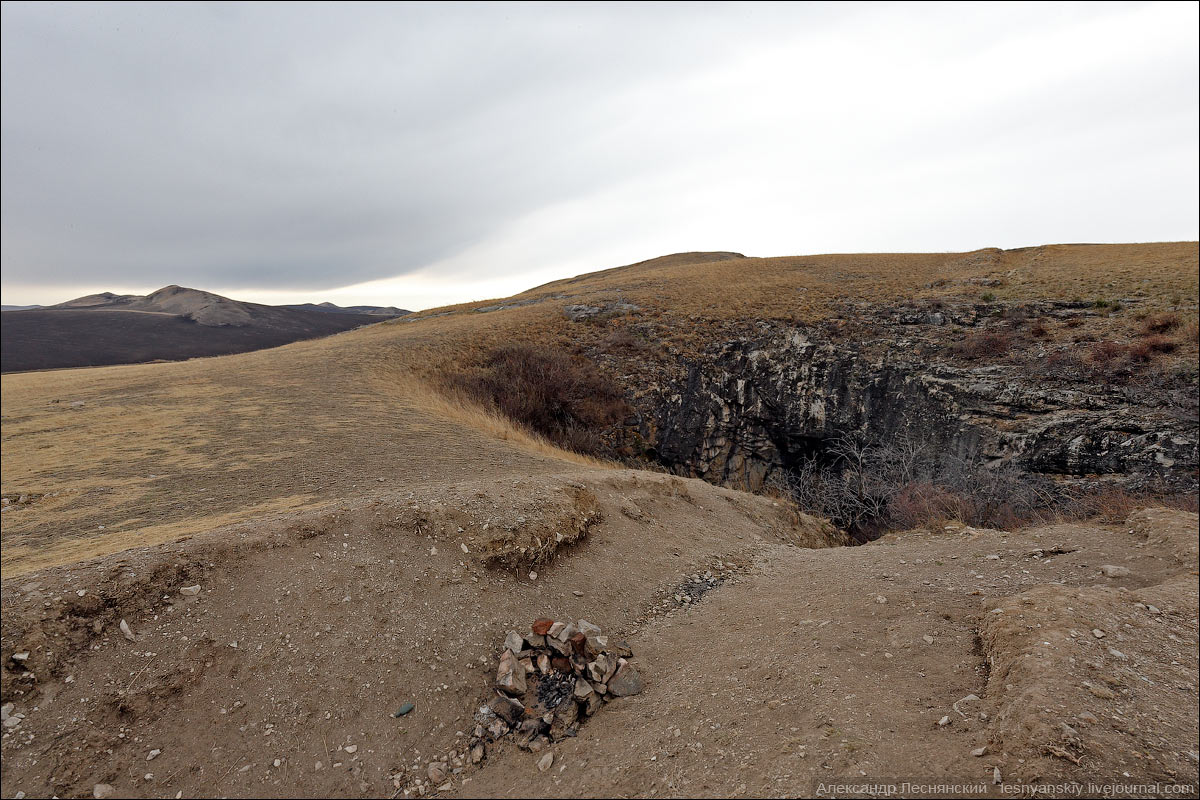 [Speaker Notes: . В пещеру проникаешь через амбразураподобное отверстие. Спуск идет по веревке по ледяному отвесу. В древние времена сюда потоком стекала вода, образуя 11-метровый водопад. Потом  вода замерзла и получился ледяной отвес.]
Пещеры Хээтэй
Расположение: Могойтуйский Район;
Площадь: 3 га
[Speaker Notes: Хээтэй (бур. – Узорчатая, Узорная) представляет собой одну из крупнейших пещер Забайкалья. Этот геологический памятник природы представлен двумя связанными друг с другом карстовыми пещерами, которые называются Сухая и Мокрая. Расположение: Могойтуйский район.Площадь: 3 га.
Пещеры Хээтэй расположены в 95 км к юго-востоку от посёлка Могойтуй в отрогах хребта Кетуй-Нуру на правобережье реки Онон. От ближайшего населённого пункта – села Усть-Борзя – памятник природы находится на расстоянии 7 км. Посещение пещер требует определённых спелеологических навыков и наличия специального оборудования: верёвочных лестниц, карабинов и т.д. Наиболее удобным и безопасным вариантом посещения памятника природы являются организованные экскурсии (Визитно-информационный центр (Агинское), Центр детского и юношеского туризма (Чита) и др.).

​]
Пещеры Хээтэй
Сухая
Мокрая
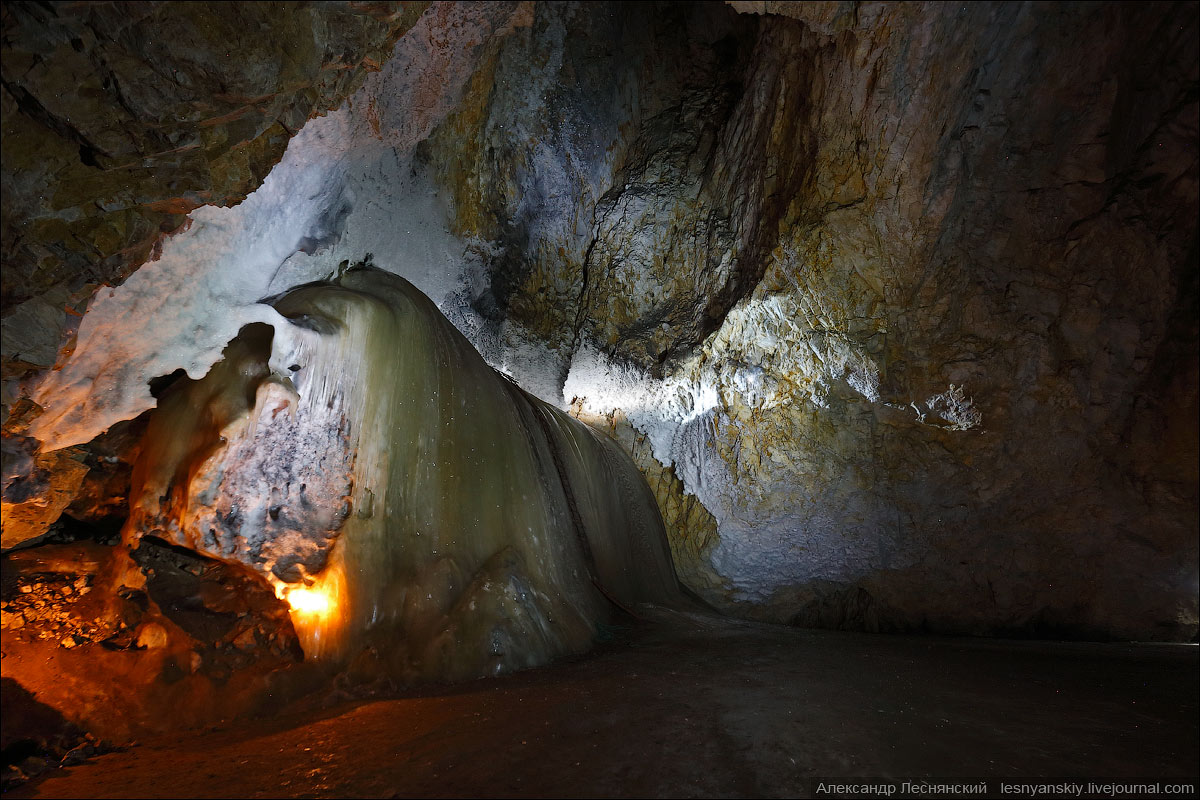 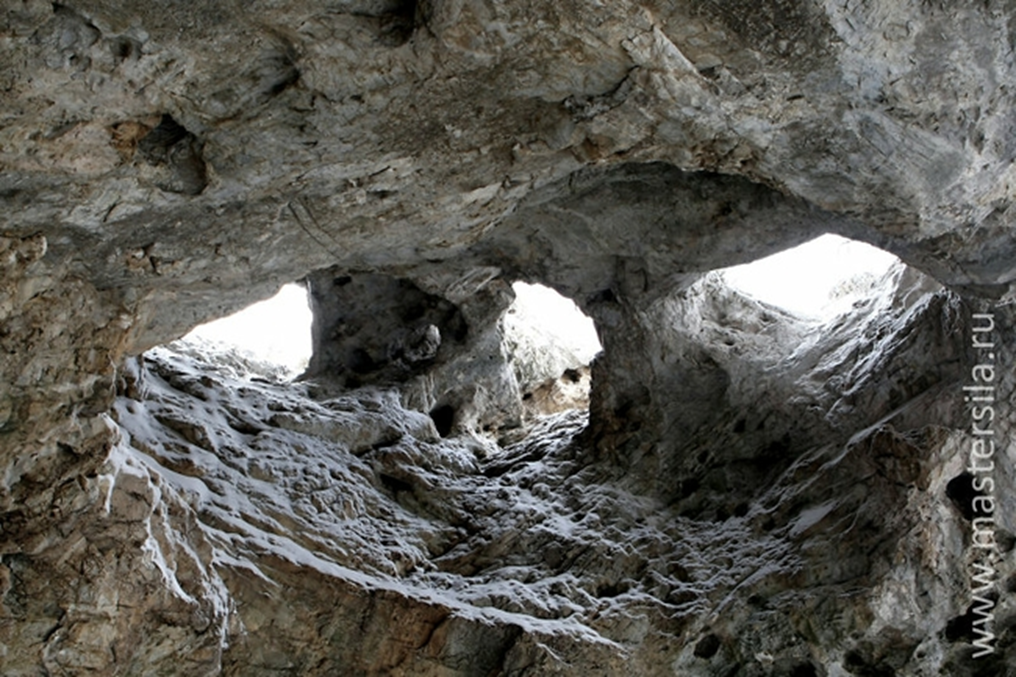 [Speaker Notes: Памятник природы, площадью три гектара состоит из двух ранее связанных с друг другом пещер с названиями Сухая и Мокрая. Сейчас вход со стороны Сухой обвалился и спускаться по ним приходится по отдельности. Пещеры образованы в известняковых породах и имеют все характерные для пещер образования: натёки, сталактиты, щётки. Пещера украшена ледяными кристаллами на потолке и стенах. Проникающая в пещеру вода застывает на ледяном полу причудливыми скульптурами.]
Пещеры Хээтэй
Первые сведения о пещере получил ИОГАН ГЕОРГ ГМЕЛИН
1735 год
[Speaker Notes: Первые сведения о пещерах Хээтэй сделал знаменитый исследователь Иоган Георг Гмелин в 1735 году. Иоган был немецким ученым, принявшим русское подданство. За три последующих века пещеры как объект так и не были изучены до конца. Каждый год они преподносят ученым новые загадки и открытия. И еще не одно поколение ученых будут вновь и вновь спускаться в земное чрево]
Пещеры Хээтэй
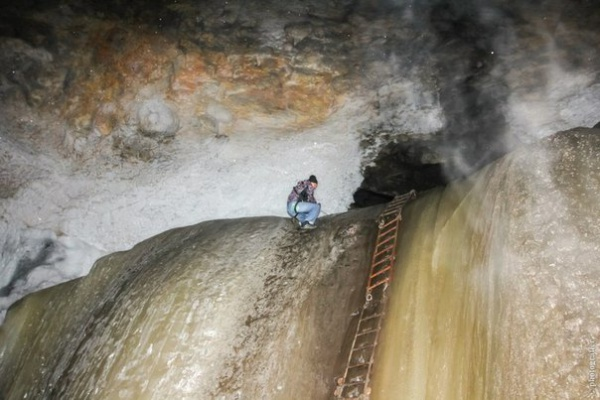 Карстовое происхождение
[Speaker Notes: . Пещеры Хээтэй карстового происхождения. В мире они самые распространенные — их создаёт вода, размывая породы. Но в Забайкалье для карстовых процессов условия не совсем подходящие: вечная мерзлота, малое количество осадков и небольшие площади карбонатных пород. Это обстоятельство делает подобные пещеры для нашего края еще уникальнее!]
Пещеры Хээтэй
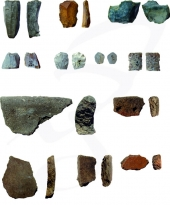 [Speaker Notes: По словам известного забайкальского краеведа Юрия Тимофеевича Руденко, сестры Хээтэй местному населению известны давно. Палеонтологические и археологические раскопки обнаружили большое количество костей древних животных: шерстистого носорога, саблезубого тигра. Они существовали в плейстоценовом периоде. Были и более поздние находки в виде каменных орудий труда. Так что древние охотники осваивали пещеры еще задолго до нас! Они служили им надежным укрытием от непогоды и опасных хищников. Сейчас мокрая пещера Хээтэй служит пристанищем для летучих мышей.]
Хээтэй-Сухая (Летняя)глубина-30-35 м
[Speaker Notes: Хээтэй-Сухая (Летняя) состоит из воронки, большей по площади и глубине, чем воронка пещеры Хээтэй -Мокрая. Дно воронки завалено крупными глыбами известняка. Спуск в пещеру достаточно крутой. Средний диаметр Западной карстовой воронки примерно 60м. и глубина 30-35м]
Хээтэй – Сухая (Летняя)
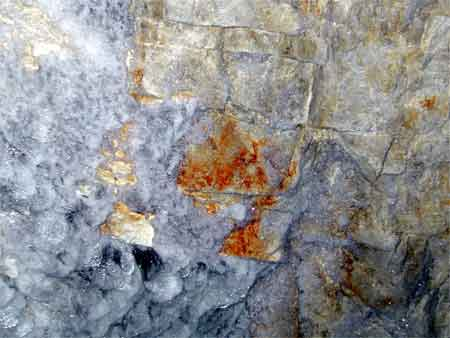 [Speaker Notes: . Теплая пещера представляет собой длинный коридор (более 30м.), который постепенно сужается, поднимаясь вверх, и заканчивается тупиком. Грунт пещеры ржаво – красного цвета из-за большого содержания красной и желтой охры.]
Хээтэй – Сухая (Летняя)
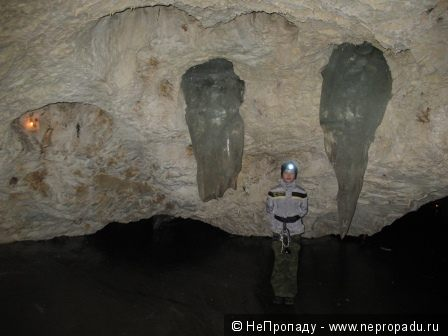 [Speaker Notes: . У входа можно увидеть «органные» трубы – зимнее жилище скалистых голубей.]
Вход в Ледяную пещеру
Хээтэй –Мокрая (Ледяная)
Спуск – 12м;
Площадь зала- 400м²;
[Speaker Notes: окрая пещера Преодолев ледяной 12 метровый спуск и оглянувшись вокруг, замираешь в удивлении. Перед взором предстаёт зал площадью в примерно в 400 кв. метров. Спелеологи дали ему название «Медео» — пол зала ледяной, его толщина достигает нескольких метров. Предполагается, что в полости пещеры более 1500 кубических метров льда!]
Хээтэй –Мокрая (Ледяная)
[Speaker Notes: Температура воздуха в пещере–леднике всегда одинаковая около нуля, а в тех залах и галереях, где льда нет — от +1 до +6 градусов по Цельсию.]
Хээтэй –Мокрая (Ледяная)
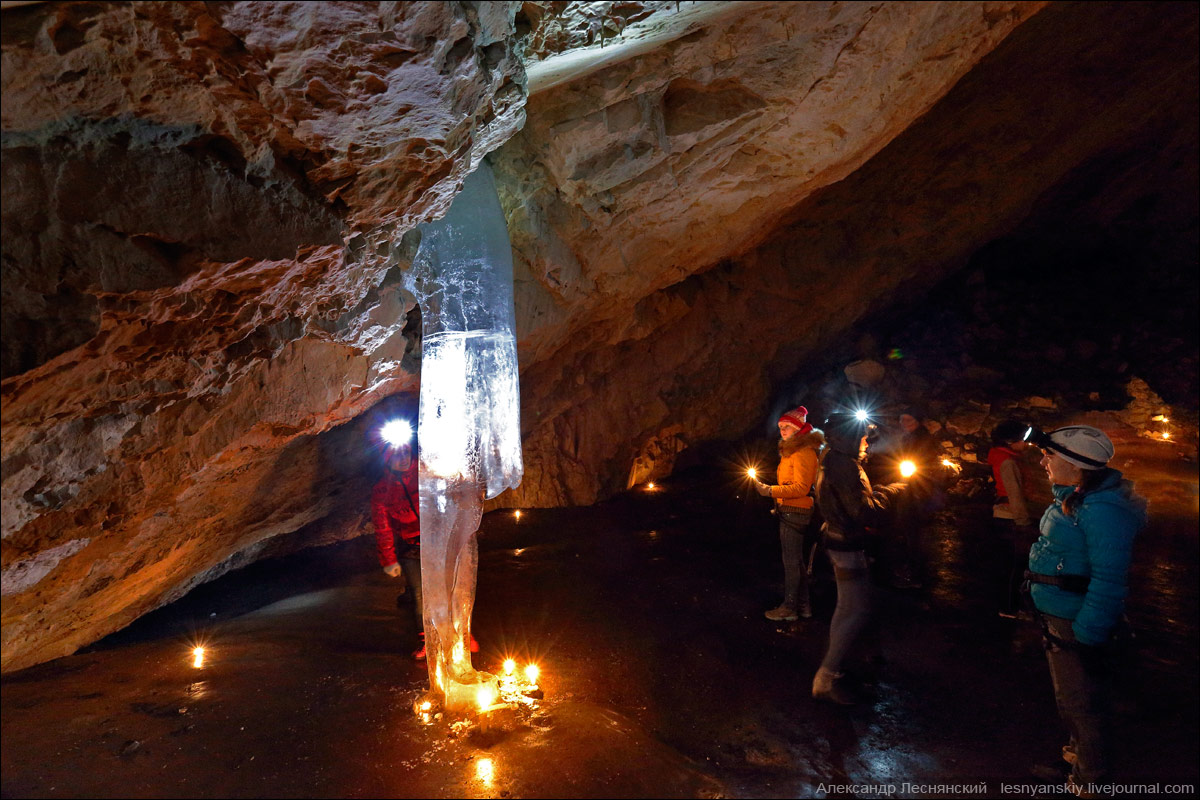 [Speaker Notes: Слагающие пещеру известняки образуют красивые натёки и щётки. Во многих местах пещера украшена ледяными кристаллами, покрывающими её потолок и стены. Проникающая в пещеру вода застывает на ледяном полу причудливыми скульптурами.]
Хээтэй –Мокрая (Ледяная)
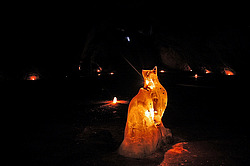 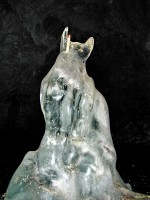 [Speaker Notes: Каждый из залов и гротов Мокрой пещеры имеет своё название: Ледяной, Юрта, Тупиковый, Костяной. Площадь самого большого – Ледяного – зала составляет примерно 70 на 60 м. В западной части этого зала, напротив воронки Сухой пещеры, находится большой, до 35 м в диаметре, ледяной бугор. Он образован сыпучим материалом и водой, проникшими в пещеру через воронку. Костяной зал пещеры получил своё название из-за того, что в нём археологи нашли кости шерстистого носорога, саблезубого тигра, лошади и других животных. Кроме ледяных, в пещере можно обнаружить и кальцитовые образования – сталактиты, сталагмиты и сталагнаты.]
Ледяной зал
[Speaker Notes: Каждый из залов и гротов Мокрой пещеры имеет своё название: Ледяной, Юрта, Тупиковый, Костяной. Площадь самого большого – Ледяного – зала составляет примерно 70 на 60 м. В западной части этого зала, напротив воронки Сухой пещеры, находится большой, до 35 м в диаметре, ледяной бугор. Он образован сыпучим материалом и водой, проникшими в пещеру через воронку]
Сталагниты
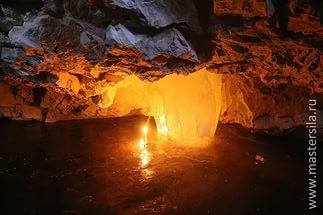 [Speaker Notes: . Кроме ледяных, в пещере можно обнаружить и кальцитовые образования – сталактиты, сталагмиты и сталагнаты.]
Костяной зал
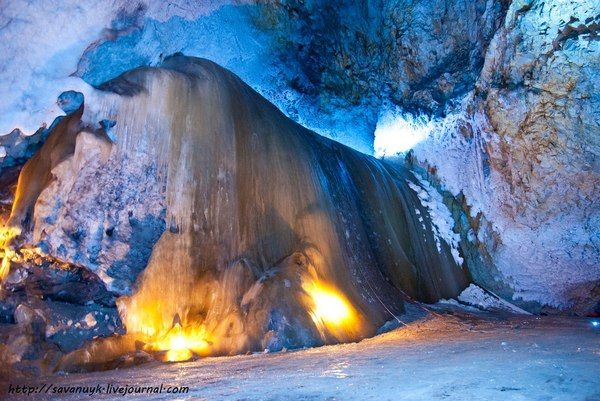 [Speaker Notes: . Костяной зал пещеры получил своё название из-за того, что в нём археологи нашли кости шерстистого носорога, саблезубого тигра, лошади и других животных.]
Окрестности пещеры Хээтэй
[Speaker Notes: Окрестности пещеры заняты преимущественно горностепными сообществами по выположенным склонам сопок. Растительные сообщества представлены сухими злаковыми, нителистниковыми и низкоразнотравными степями с доминированием травянистой растительности..]
Вход в пещеры
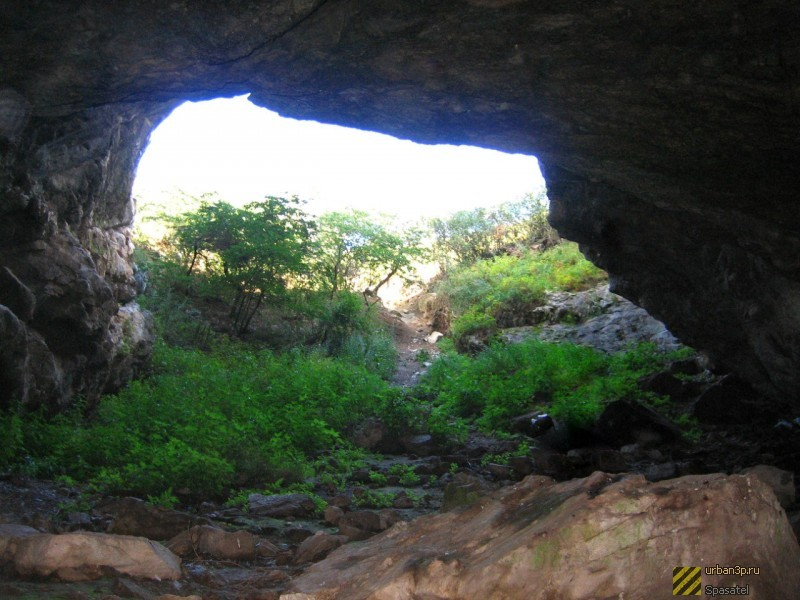 [Speaker Notes: Своеобразием отличается растительность воронок, в которых находится вход в пещеры. В силу лучшей увлажнённости в воронке произрастают крупные кустарники, достигающие значительной высоты, такие как ильм крупноплодный , таволга водосборолистная. В забайкальских степях такие кустарники обычно занимают преимущественно склоновые участки, обращённые к речным поймам.]
Пещеры Хээтэй почитаются как святыни
[Speaker Notes: У бурят пещеры Хээтэй почитаются как святыни. Сюда приходят общаться с духами, молиться и созерцать величие Творца. В таких местах часто сооружают так называемые «Обо». Ими становятся необычные особенности ландшафта, например, одинокая сосна в степи, или выросший из земли камень. Возле входа в пещеры можно найти монетки, а на ветках деревьев, произрастающих тут, навязаны белые и синие шелковые ленточки (так буряты по традиции задабривают духов). Истинно верующие люди с глубоким трепетом относятся к таким местам — здесь действительно чувствуется особенная энергетика.]
Пещеры Хээтэй
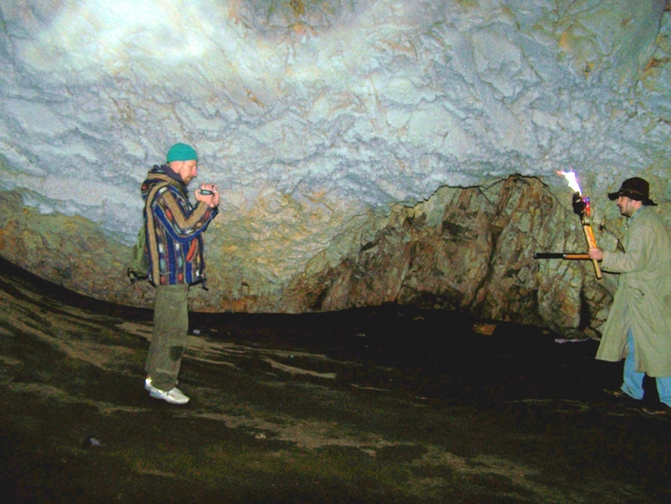 [Speaker Notes: Ученые говорят, что каждый раз они возвращаются в другую пещеру Хээтэй. Правда, в последнее время эти переделки все больше огорчают. Уж слишком много бескультурных паломников, а проще говоря, вандалов посещают эти места. Следы их деятельности видны повсюду. Это бутылки, окурки и другой мусор, исписанные стены в духе «Здесь был Вася…». Но самое страшное, что почему-то каждый считает своим долгом непременно, что-нибудь взять с собой.]
Спасибо за внимание!